Introduction
Anthropology of Consumption and Consumer Society 
SAN266 Week 1
Introductory discussion
What is consumption? 
What is consumer society?
In what spheres of your life are you a consumer? In what spheres of your life you are not?
What is in your opinion specific for anthropological approaches to consumption? What do you consider to be main contribution of anthropology to the study of consumption?
Consumption
Daniel Miller: „acquisition, appropriation and usage of commodities“, elsewhere: „dependence on obejcts produced by other people“.  (study Consumption and Commodities. 1995)
James Carrier: „meaningful usage of objects people are related to“ – usage can be material or mental (meanings, ideas), relation can mean ownership or contemplation (Consumption, Enc. of Social and Cultural Anth. )
Non-production, act of shopping/acquisition
Consumption
material and symbolic work of appropriation of objects/commodities (objects produced for exchange, exchanged/acquired through the market)
Consumer society and Culture
Don Slater: 
Consumption dominated by consumption of commodities
Commodities are crucial for both cultural and social reproduction. Market is an important means of social and cultural reproduction.
values, activities and institutions defining Modernity: choice, individualism, market relations
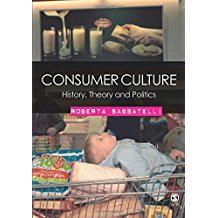 Anthropology:
Marshall Sahlins. 1974. Original Affluent society
There is no natural desire to own goods or to own a lot. Against evolutionist hypothesis that free time evolves with affluence in late stages of social evolution
Nancy Munn. 1986. Fame of Gawa
Consumption is not utilitarian/functional
Marilyn Strathern. 1988. Gender of Gift. 
Property and production are not neccesarily related
Douglas and Isherwood. 1978. World of Goods.
Informational approach to consumption
Commodities as a system of categories
Consumption as a nonverbal medium for human creativity, consumer goods make cultural categories visible and stable
Pierre Bourdieu. 1979/1984. Distinction
Everyday consumer choices and taste create class and reproduce established social order
habitus 
methodology
Daniel Miller
Daniel Miller. 1987. Material Culture and Mass Consumption
Focus on modern western society and consumption
Consumption as creation of culture in capitalism
Daniel Miller (ed.). 1995. Acknowledging Consumption. 
Research of consumption transforms anthropology as discipline 
Global mass consumption means that people define themselves and their culture through commodities
Benjamin S. Orlove and Henry J. Rutz
The Social Economy of Consumption. 1989.
Consumption as important for economic anthropology
Similar themes as economy, but in the context of social relations and structures. 
What are social and cultural determinants of offer and demand?
90’s
Meaning of objects, symbolic goods
Consumption and identity – class, gender, ethnicity, subcultures
Consumption and capitalism– origin of consumer culture and society
To a lesser extent political economy, material conditions of consumer practices, inequality